GCSE Drama
Comp 3 – Exam Preparation
Do Now Task
Describe puritan life in Salem 1692.  








List the costume a Puritan woman would wear below:
Communism – what does it mean?
The Crucible has lots of parallels with McCarthyism . . . . List them below.
America carried out real life ‘witch-hunts’. Explain what happened.
What is the name of the senator who was in charge of finding communists in America?
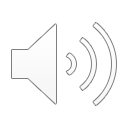 John Proctor – Costume
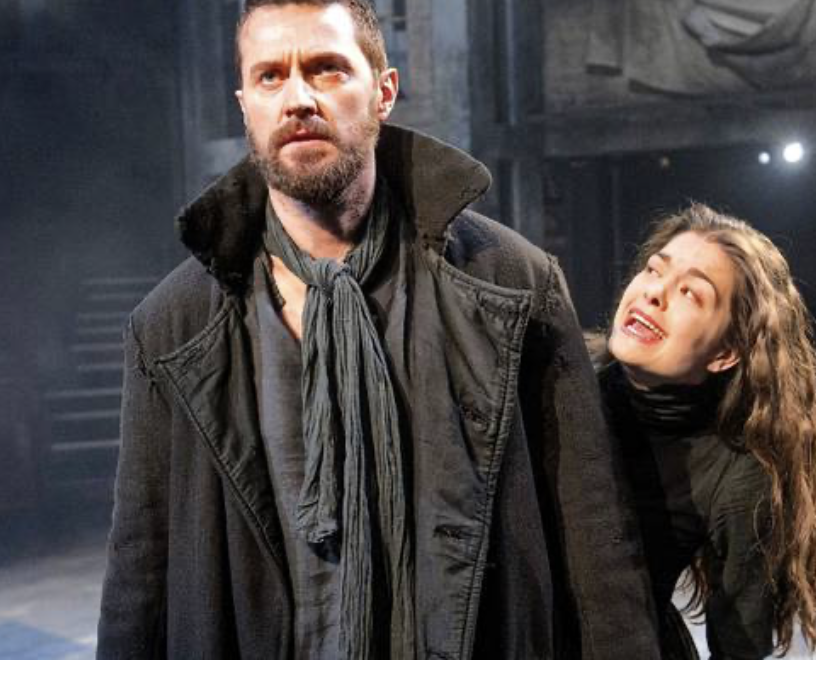 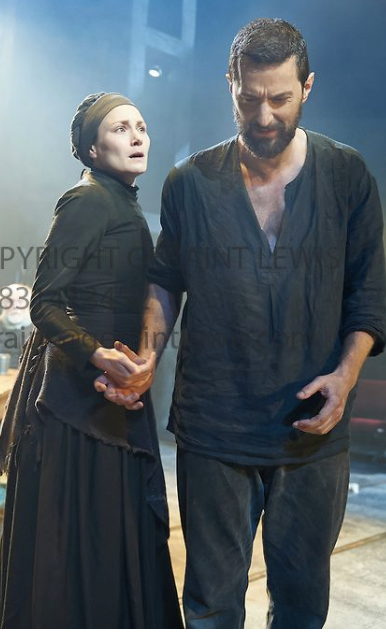 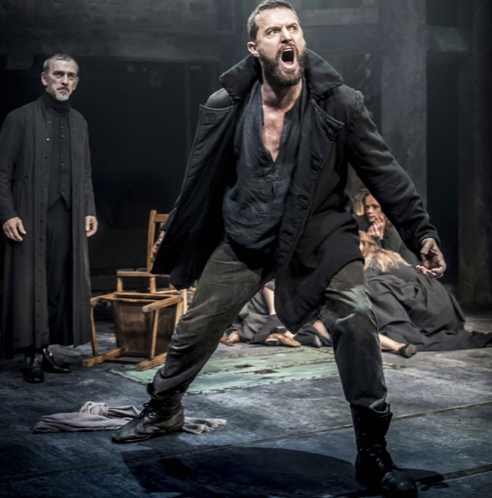 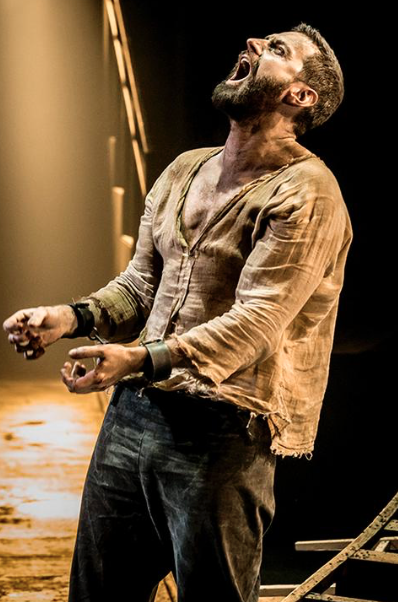 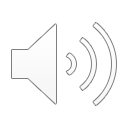 How would John’s costume change throughout the play?
John Proctor – Costume
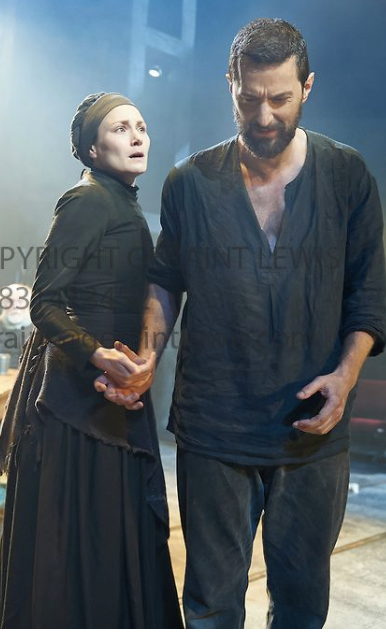 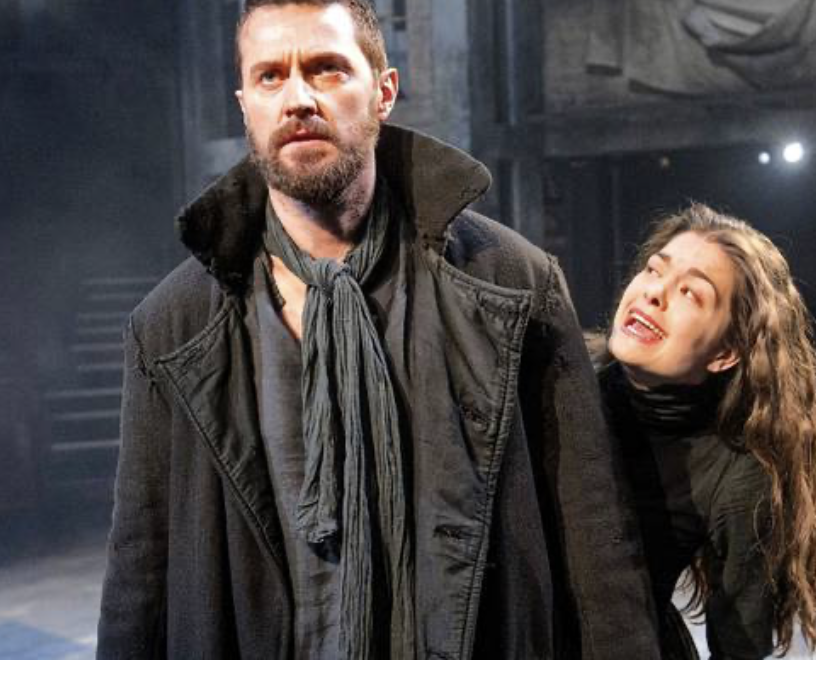 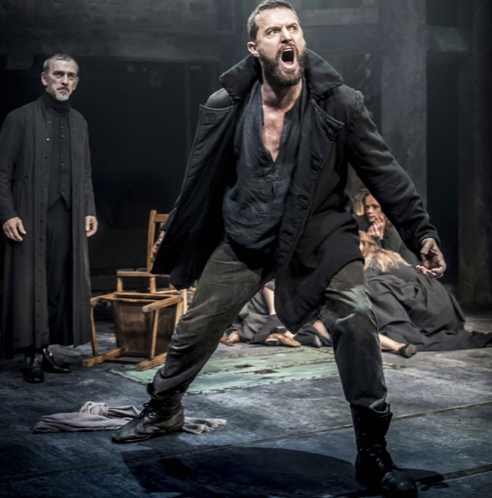 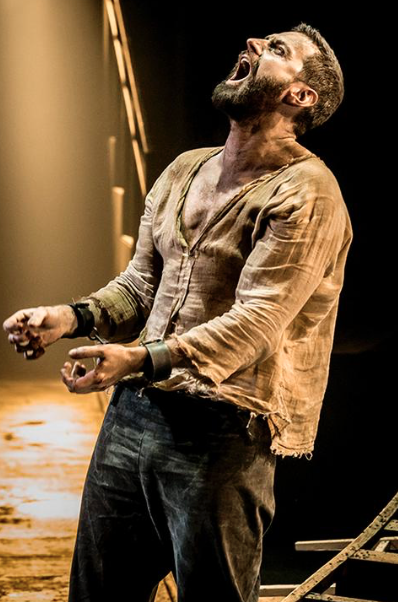 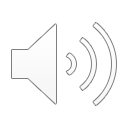 Elizabeth Proctor – Costume
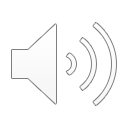 How would Elizabeth’s costume change throughout the play?
Elizabeth Proctor – Costume
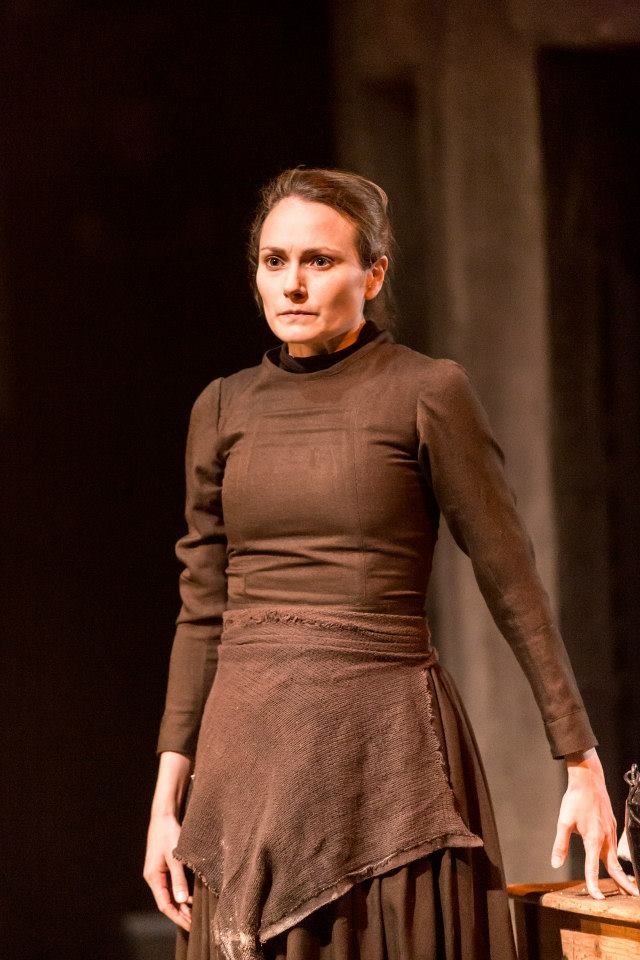 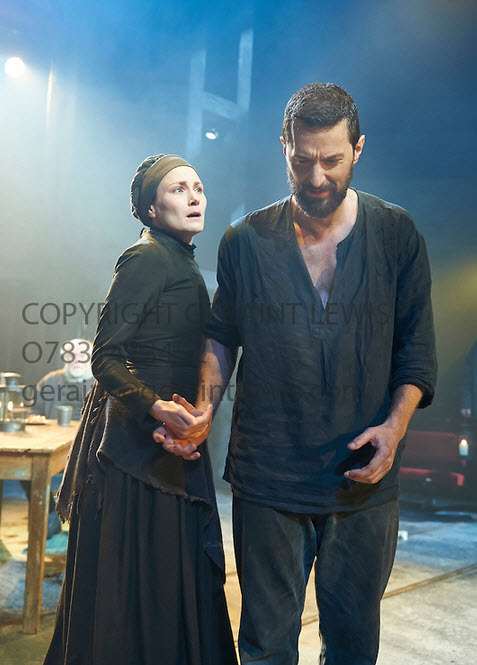 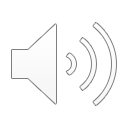 How would Parris’ costume change throughout the play?
Parris– Costume
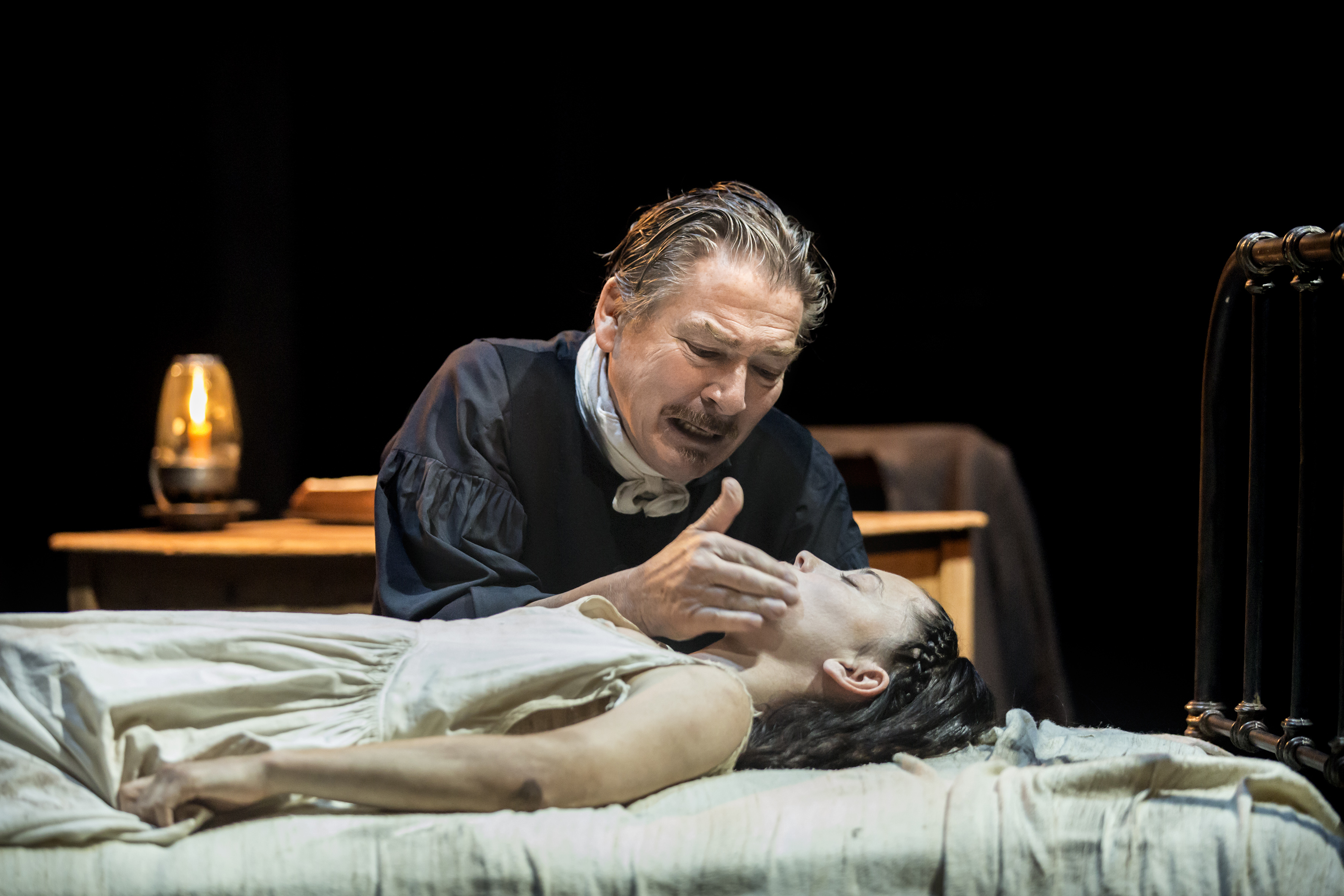 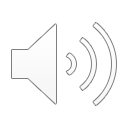 How would Abigail’s costume change throughout the play?
Abigail Williams – Costume
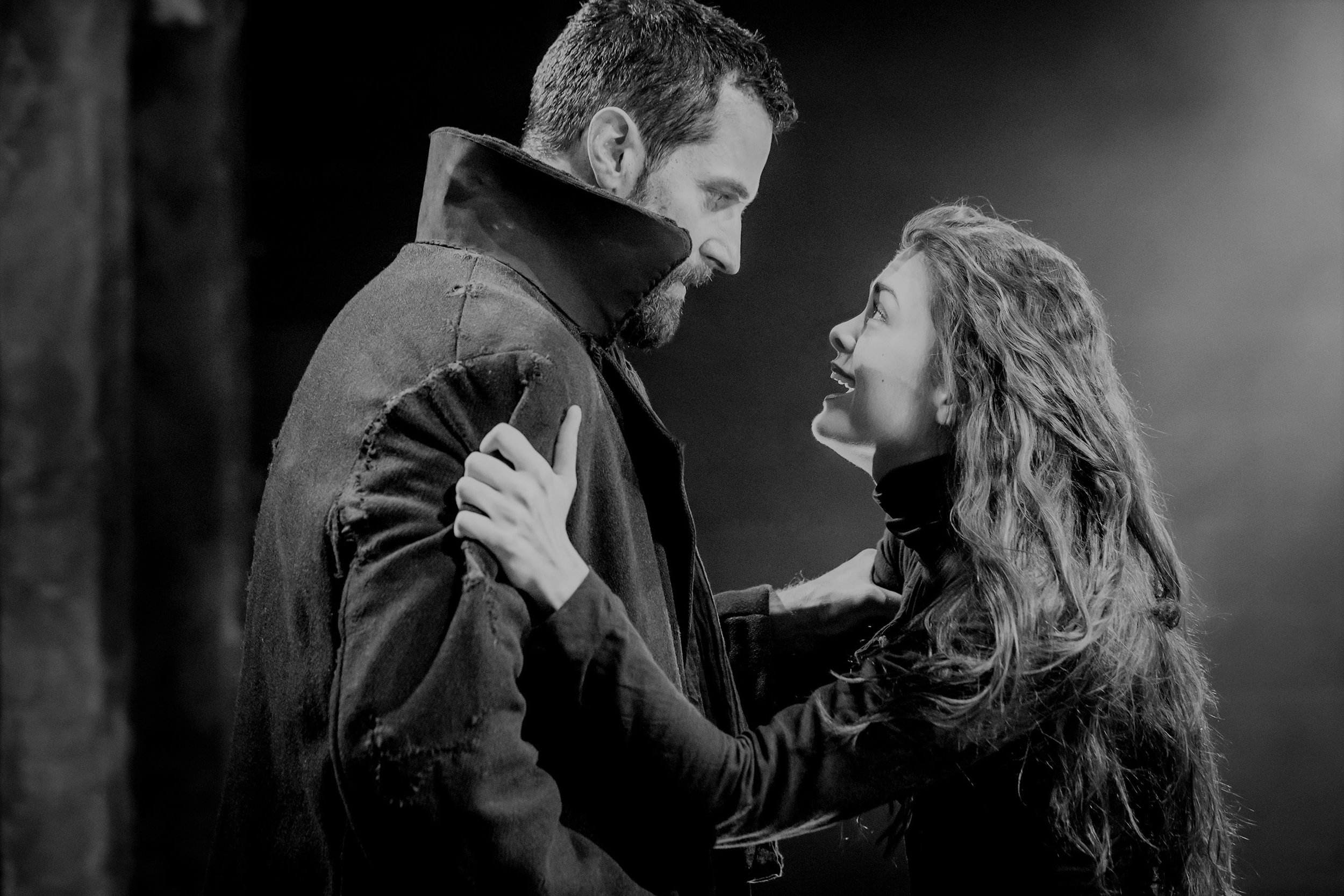 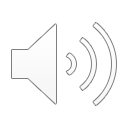 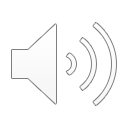